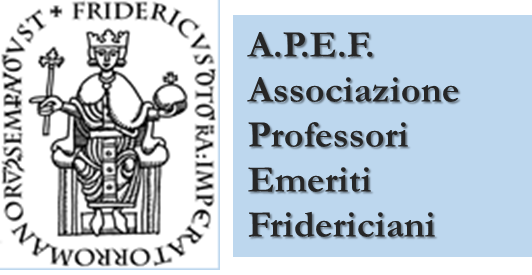 I SEMINARI APEF
Invecchiamento, Sostenibilità e Città
CONCLUSIONI
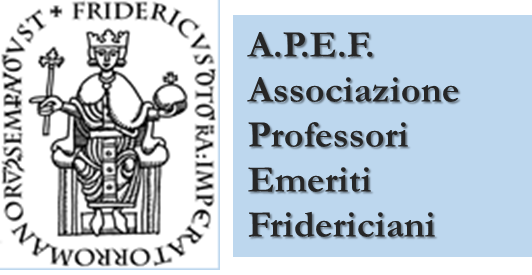 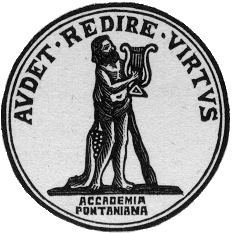 Franco Rengo
Emerito di Geriatria  
Università degli Studi di Napoli “Federico II”
Accademia Pontaniana
[Speaker Notes: Rengo Franco: Seminario ADEF]
I Paesi più vecchi del mondo
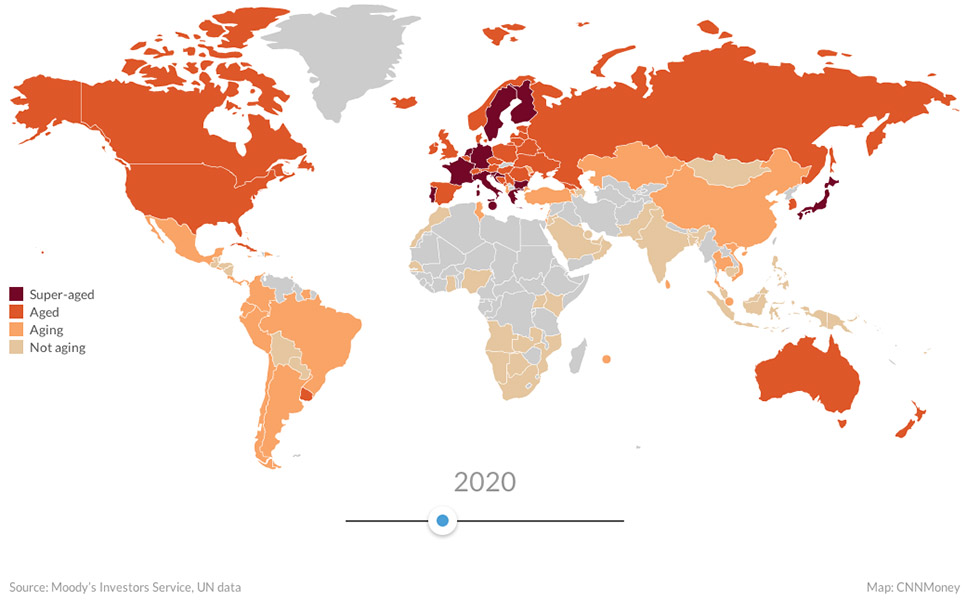 Source: Moody’s Investors Service. UN data
[Speaker Notes: L’Italia è compresa tra le Nazioni più vecchie del mondo
.]
0-19 anni
> 60 anni
Popolazione giovane ed anziana in Italia (milioni) 1950-2020
Evoluzione della popolazione italiana per classi di età 1950=100
+300%
20
700
0-19   anni
20-59 anni
18
600
60-79 anni
>  80  anni
16
500
14
0
400
12
300
10
200
8
100
6
4
0
1950
1960
1970
1980
1990
2000
2010
2020
1950
1960
1970
1980
1990
2000
2010
2020
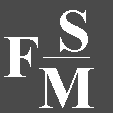 modificata da fonte ONU, 1993
[Speaker Notes: L’Italia era noto come il Paese più vecchio del mondo, avendo per primo raggiunto nel 1990 il punto in cui i soggetti 0-19aa hanno eguagliato gli ultra-60enni.]
Struttura per età della popolazione italiana
Valori %
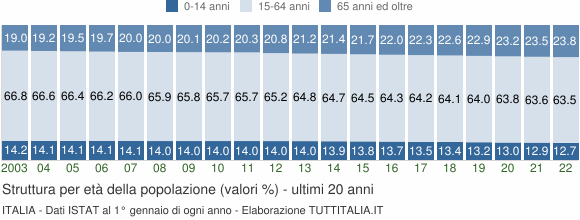 Italia – Dati ISTAT al 1° gennaio di ogni anno 
Elaborazione TUTTITALIA.IT
Futuro della popolazione in Italia: 
meno residenti, più anziani, famiglie più piccole
Le previsioni sul futuro demografico in Italia restituiscono un potenziale quadro di crisi:
La popolazione residente è in decrescita: da 59,6 milioni al 1° gennaio 2020 a 58 mln nel 2030, a 54,1 mln nel 2050 e a 47,6 mln nel 2070. 
Il rapporto tra giovani e anziani sarà di 1 a 3 nel 2050 mentre la popolazione in età lavorativa scenderà in 30 anni dal 63,8% al 53,3% del totale.
Entro 10 anni l’81% dei Comuni avrà subito un calo di popolazione, l’87% nel caso di Comuni di zone rurali. 
Previsto in crescita il numero di famiglie ma con un numero medio di componenti sempre più piccolo. 
Entro il 2040 una famiglia su quattro sarà composta da una coppia con figli, più di una su cinque non avrà figli.
Report Previsioni Demografiche Istat, Nov.  2021
Invecchiamento della popolazione nei Paesi industrializzati: 
Quali città per il futuro
Due grandi tendenze: la rapida urbanizzazione della popolazione mondiale e il suo invecchiamento:
entro il 2030 un miliardo di persone – una su otto –avrà almeno 65 anni; 
entro il 2050 quasi due terzi della popolazione mondiale risiederanno in aree urbane. 
“Prima di allora sarà necessario pensare in modo innovativo a come creare città a misura di anziano”
da McGraw Hill Financial Global Institute (MHFI), 2016
Linee guida principali per lo sviluppo della città del futuro
La città del futuro dovrà dotarsi di infrastrutture e collegamenti per il trasposto pubblico che vadano incontro ai bisogni dei cittadini di tutte le età.
Le città dovrebbero predisporre nuove opzioni abitative, per consentire ai cittadini di “invecchiare sul posto”.
Ogni città dovrebbe prevedere l’accesso a piani sanitari locali dotati di tecnologie mediche innovative per gli anziani.
La città del futuro dovrebbe offrire diverse opportunità per continuare a lavorare, studiare e svolgere attività artistiche e ricreative, a tutte le età.
MHFI & Global Coalition of Aging, 2016
Primi passi verso il futuro
In Asia e in Europa si riscontra una maggiore consapevolezza sul tema dell’invecchiamento della popolazione urbana che ha portato allo sviluppo di alcune innovazioni ingegnose. 
A testimonianza vengono citate le iniziative dei Comuni di Akita (Giappone) e Bolzano (Italia). 
Ad Akita, per esempio, sono stati installati marciapiedi dotati di sistemi per lo scioglimento della neve e percorsi pedonali adatti a tutte le stagioni: nel 2012 hanno favorito la riduzione delle cadute e degli infortuni degli anziani causati dal tempo. 
A Bolzano con la collaborazione dell’IBM è stato creato il programma “Living Safe”, che raccoglie dati da sensori per sviluppare strategie per aumentare la sicurezza e l’indipendenza degli anziani (una sorta di “big data” per anziani).
Aspettative per le Città del futuro
Report of the McGraw Hill Financial Global Institute
Possiamo aspettarci che le città del futuro abbiano:
nuovi mezzi di trasporto che portino i cittadini anziani (la maggior parte dei quali non guida più) dove hanno bisogno di andare; 
nuove aree residenziali che permettano di invecchiare in città, con l’aiuto della tecnologia; 
innovazioni mediche che rispondano alle necessità degli anziani; 
nuove opportunità di lavoro e svago che non siano orientate solo ai cittadini più giovani e al passo coi tempi. 
Verso la fine del suo rapporto, il McGraw Hill Financial Global Institute, segnala alcune località emergenti – Newcastle in Inghilterra, Canberra in Australia, i Paesi Baschi in Spagna e La Plata in Argentina – che si sono dimostrate all’avanguardia nella trasformazione in città a misura di anziano. Questi luoghi si uniscono a Seul, New York e Hong Kong, nel gruppo di aree metropolitane urbane che si stanno preparando a un futuro più ottimista anche per le persone anziane.
Da Washington Post, tradotto e riportato sul giornale online Il Post 26.01.2016
Quale speranza per Napoli e la Città Metropolitana?
In una intensa collaborazione con la Regione Campania, anche con l’aiuto dei progetti finanziati dal PRNN, anche Napoli e la Città Metropolitana possano aggiungersi agli esempi virtuosi citati.